Решение графических задач на изопроцессы
Урок в 10 классе
Какой из изопроцессов, представленных на графике  протекает при большем значении постоянного параметра?
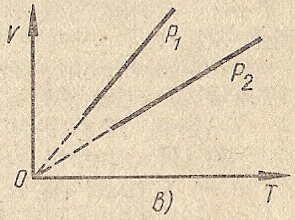 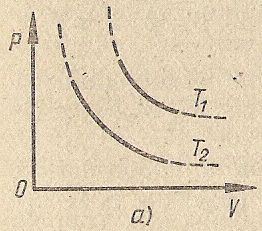 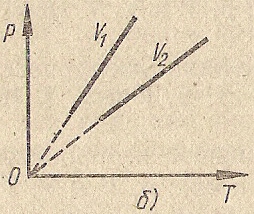 Постройте график процесса 1-2-3 в координатах  (Т, р) и (Т, V)
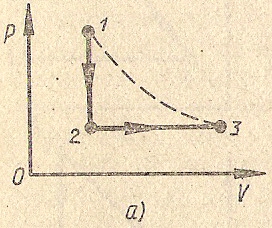 Постройте график процесса 1-2-3 в координатах  (V, р) и (Т, V)
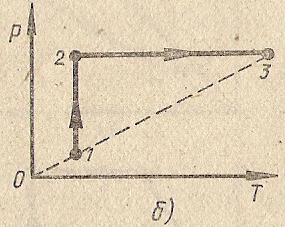 Постройте график процесса 1-2-3 в координатах  (V, р) и (Т, p)
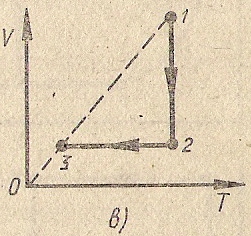 Постройте график процесса 1-2-3-1 в других  координатах
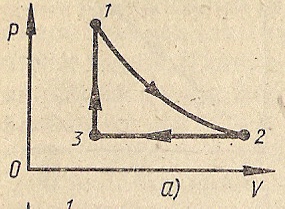 Постройте график процесса 1-2-3-1 в других  координатах
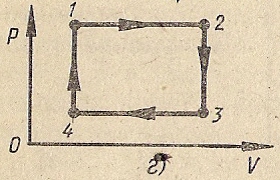 Д/з: Постройте графики процессов в других  координатах
на «4»
на «5»
на «3»
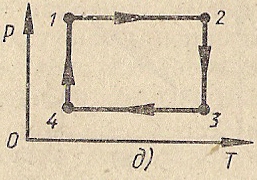 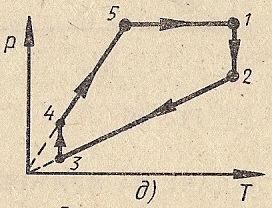 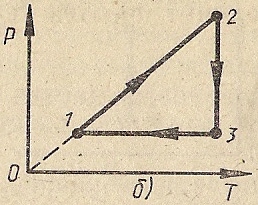 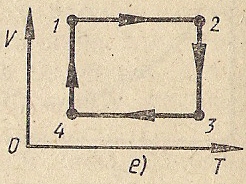 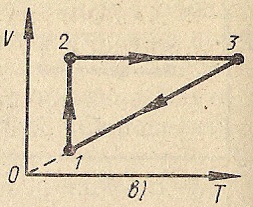 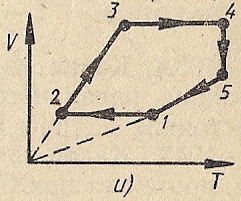